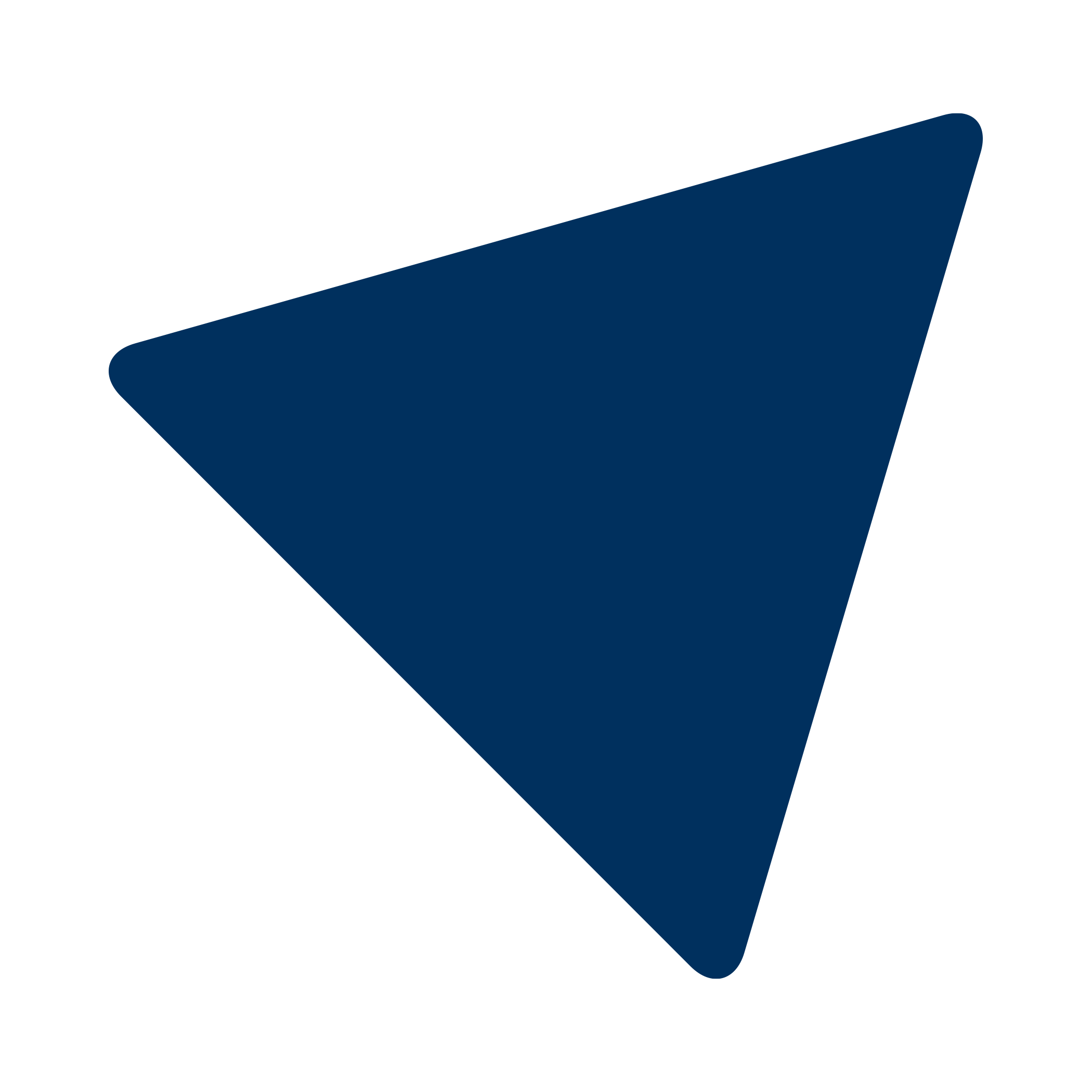 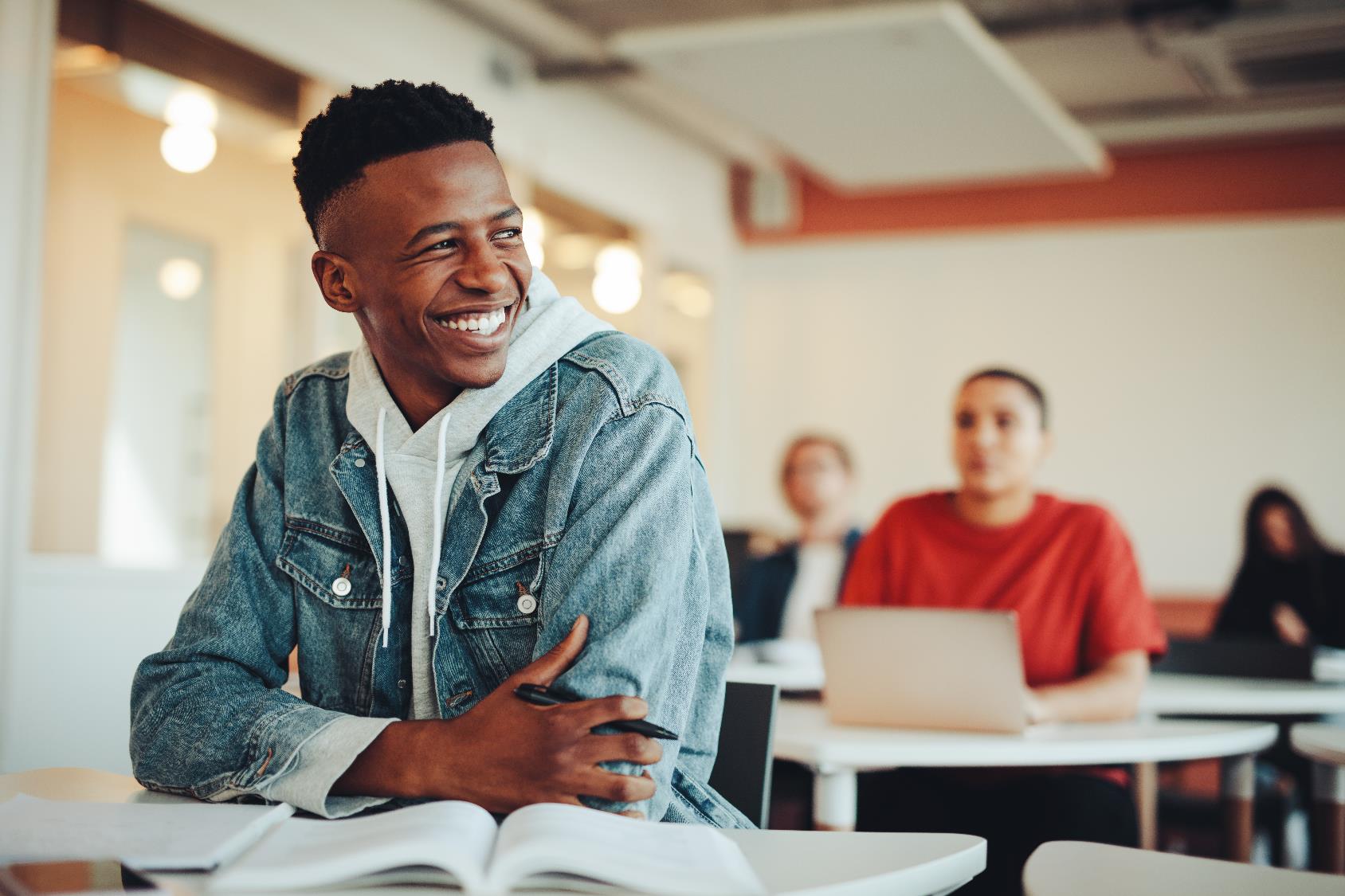 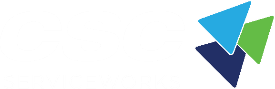 Let’s Make Laundry Less of a Chore
Navigate your campus laundry room with ease
Your Laundry Program
Easy Wash 
Simple Dry
Requesting Service
Fun Activities and Education
Connect with Us
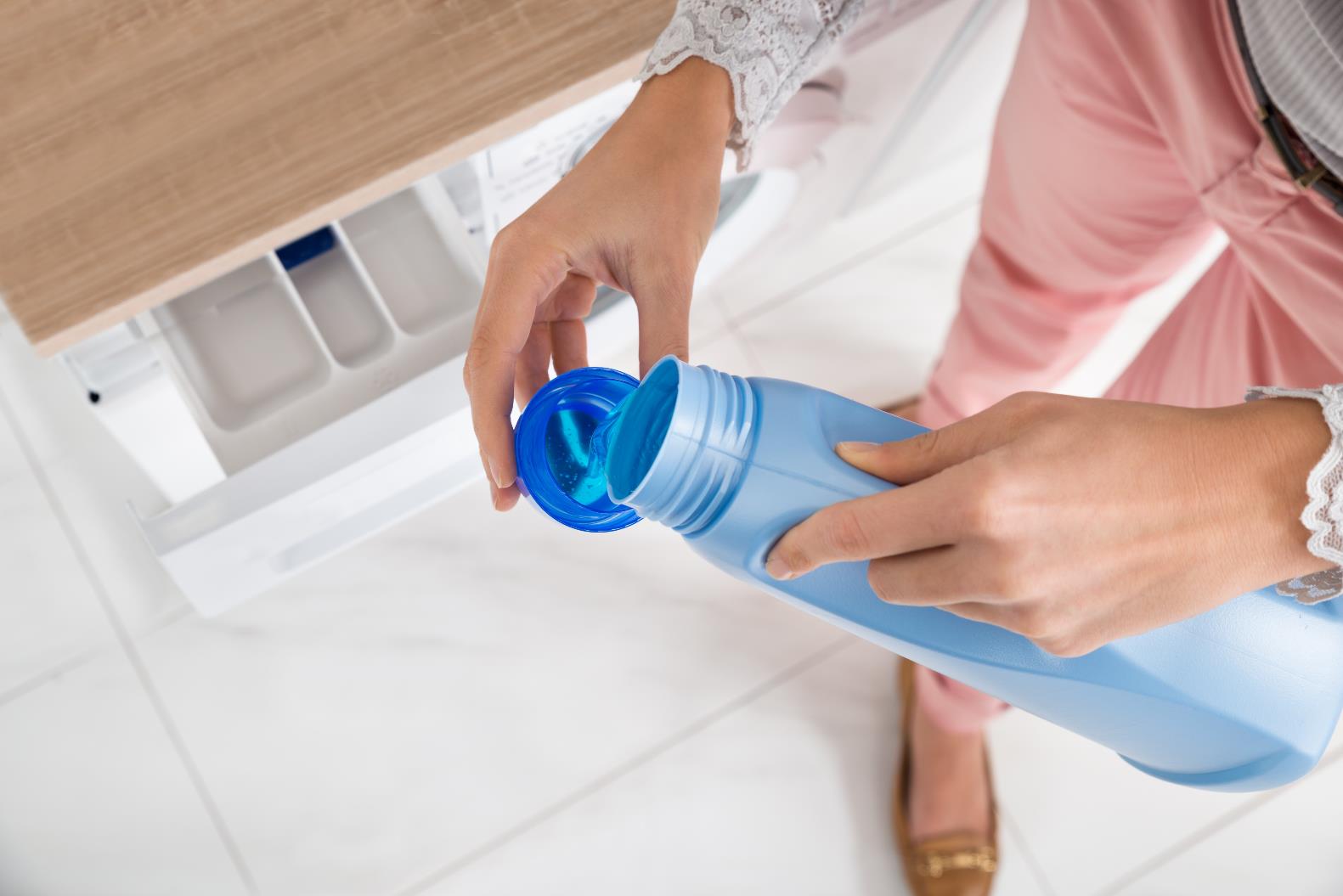 Easy Wash
Add detergent to detergent drawer or toss a laundry pod in with your clothing
Load washer (DO NOT overload: leave about five inches of space at the top of the machine)
Select your cycle
Swipe or tap for payment (if applicable)
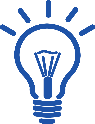 Cold water cleans effectively and saves energy
Let’s Talk About Soap
What kind of soap should I use?
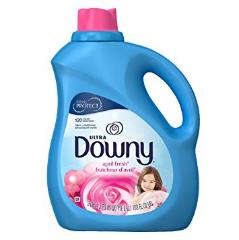 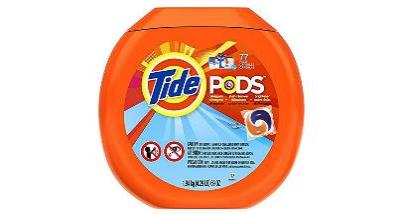 Fabric Softeners (optional)(use in washer)
help protect your fabrics in the wash from pilling and fraying. They add a layer of softness to your fabrics.
Laundry Pods
(use in washer)
Use one pod per wash load. Place the pod inside the wash tub before adding your clothes.
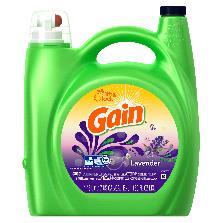 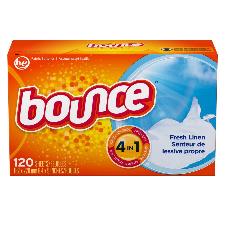 Liquid Detergent
(use in washer)
Always check the dose recommendation on your detergent package.2 tablespoons of detergent is enough for a medium size load.
Dryer Sheets (use in dryer)
Fabric rubbing together in the dryer causes static. Dryer sheets fight static in the dryer.
Let’s Talk About Soap
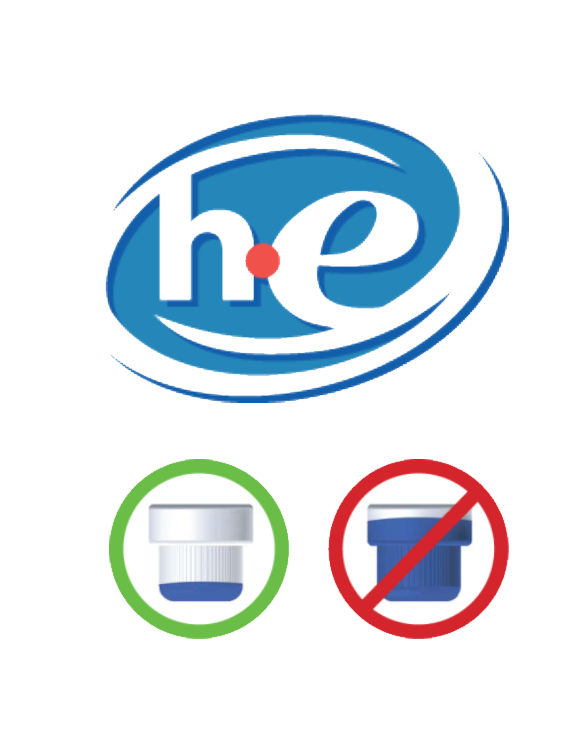 How much soap should I use?
Save your soap, use only two tablespoons of High Efficiency (HE) detergent or one laundry pod
Where do I put the soap?
Place liquid detergent in the detergent drawer
Place pods in the wash tub with your clothing
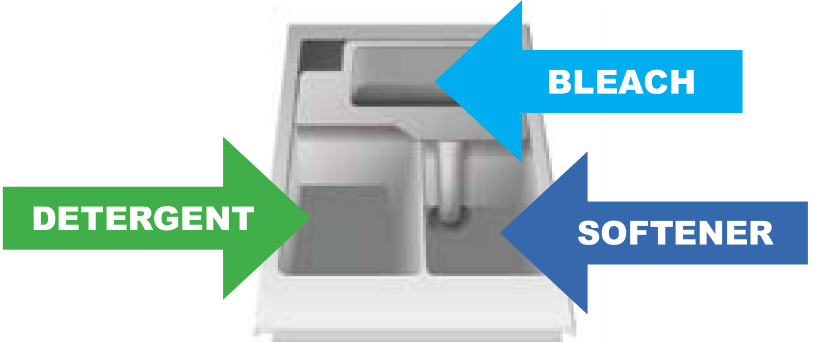 Do Not Overload
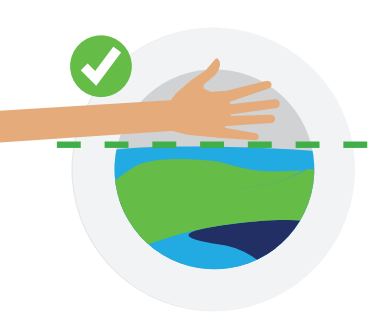 Your clothes needs enough room to tumble. Apply the palm trick to avoid overloading! 

The Palm Trick Just place your hand into the drum, and if your hand fits between your clothes and the wall of the drum, then you have the perfect load size. It’s as easy as that!
Dryer Safety
Washer Hints
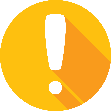 Do not overload – leave 5” of space at the top of the machine
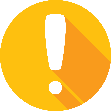 Use the recommended amount of detergent
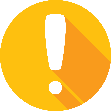 If using pods, place them in the tub with your clothing
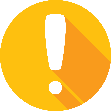 Always empty your pockets before placing clothing in the washer
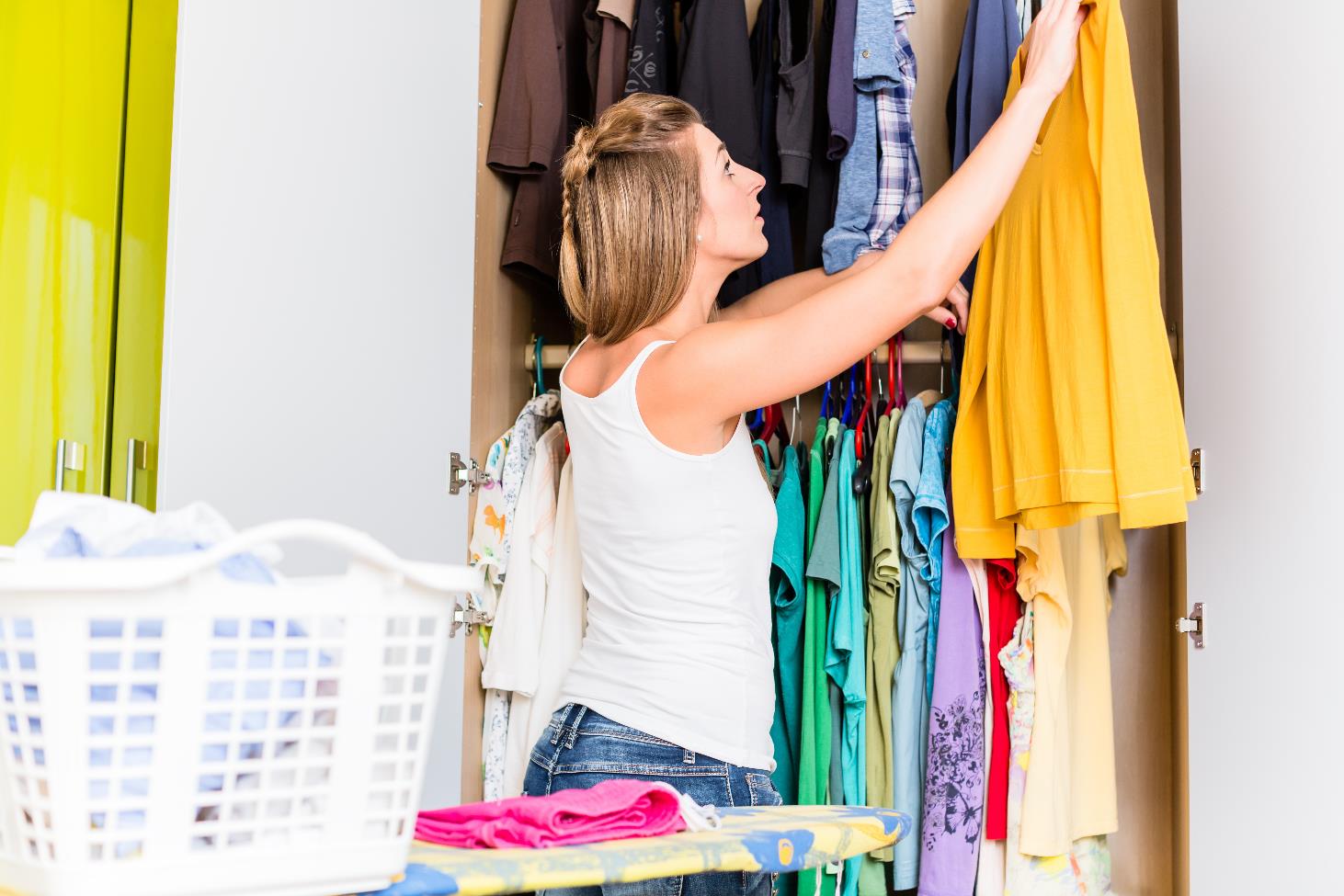 Simple Dry
Clean lint screen for maximum air flow
Select temperature 
Select cycle
 Swipe or tap for payment (if applicable)
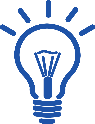 Hint: 1 wash load = 1 dry load
Dryer Safety
Dryer Hints
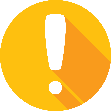 Do not dry wool, rubber, or plastic
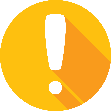 Be careful; the hot setting may cause shrinkage
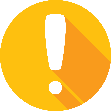 Do not overload; overloading can get expensive and even dangerous
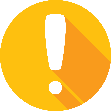 Clean the dryer lint filter before and after each load
3 Easy Ways to Request Service
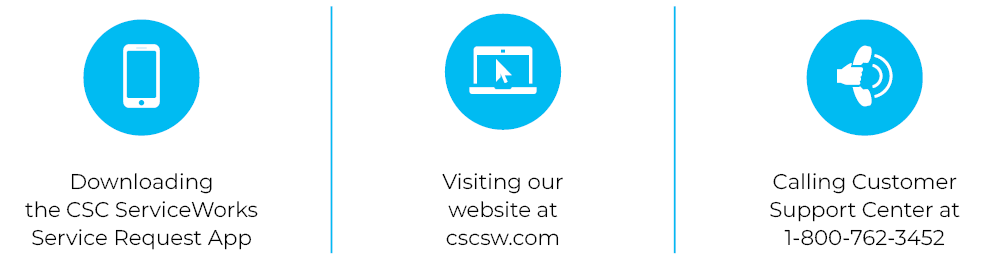 Please do not assume someone else has reported the issue. 
Report all issues using one of the methods listed above.
Use the app to request service
Requesting service is easier than ever!
1. Download the app on your smartphone.
3. Select the problem from a dropdown list and hit submit.
2. Scan barcode (located on license plate on the front of the machine).
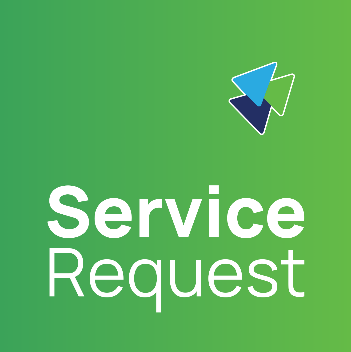 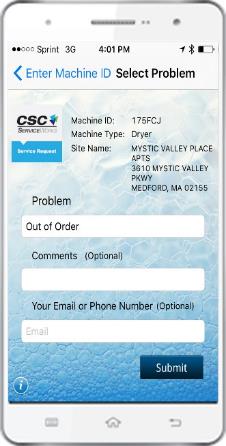 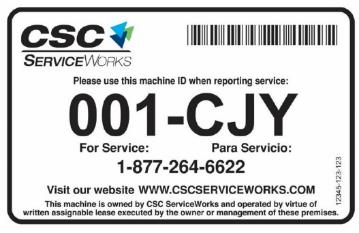 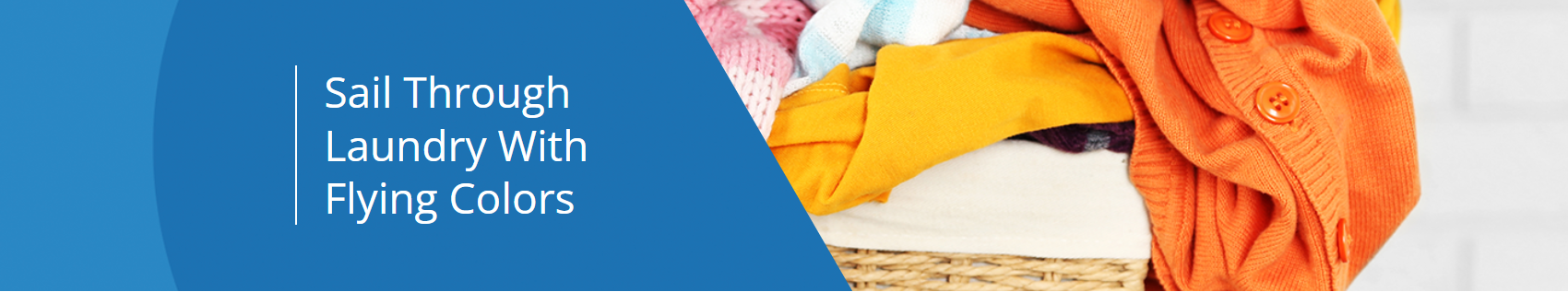 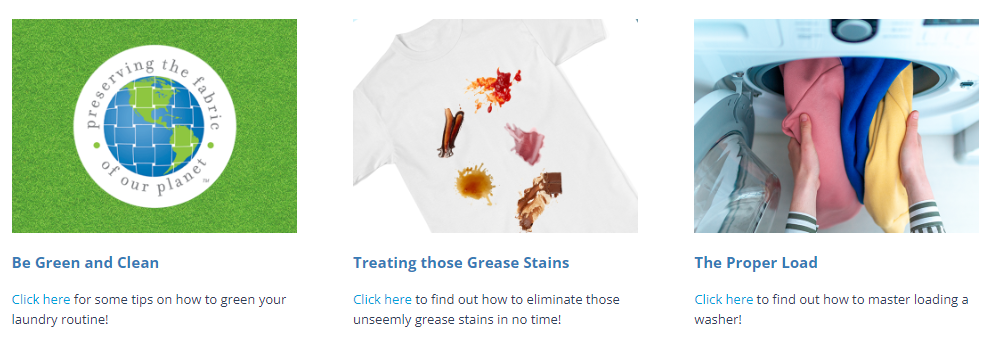 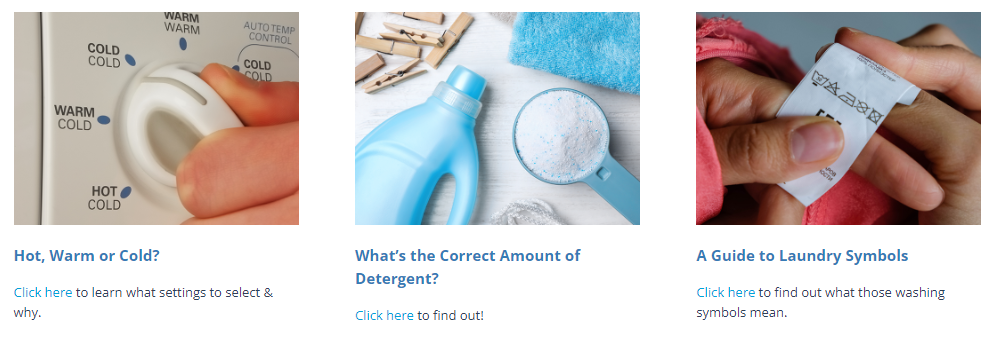 CSC Academic Website
https://www.cscswacademic.com/campus-resources/campus-resources-for-students/
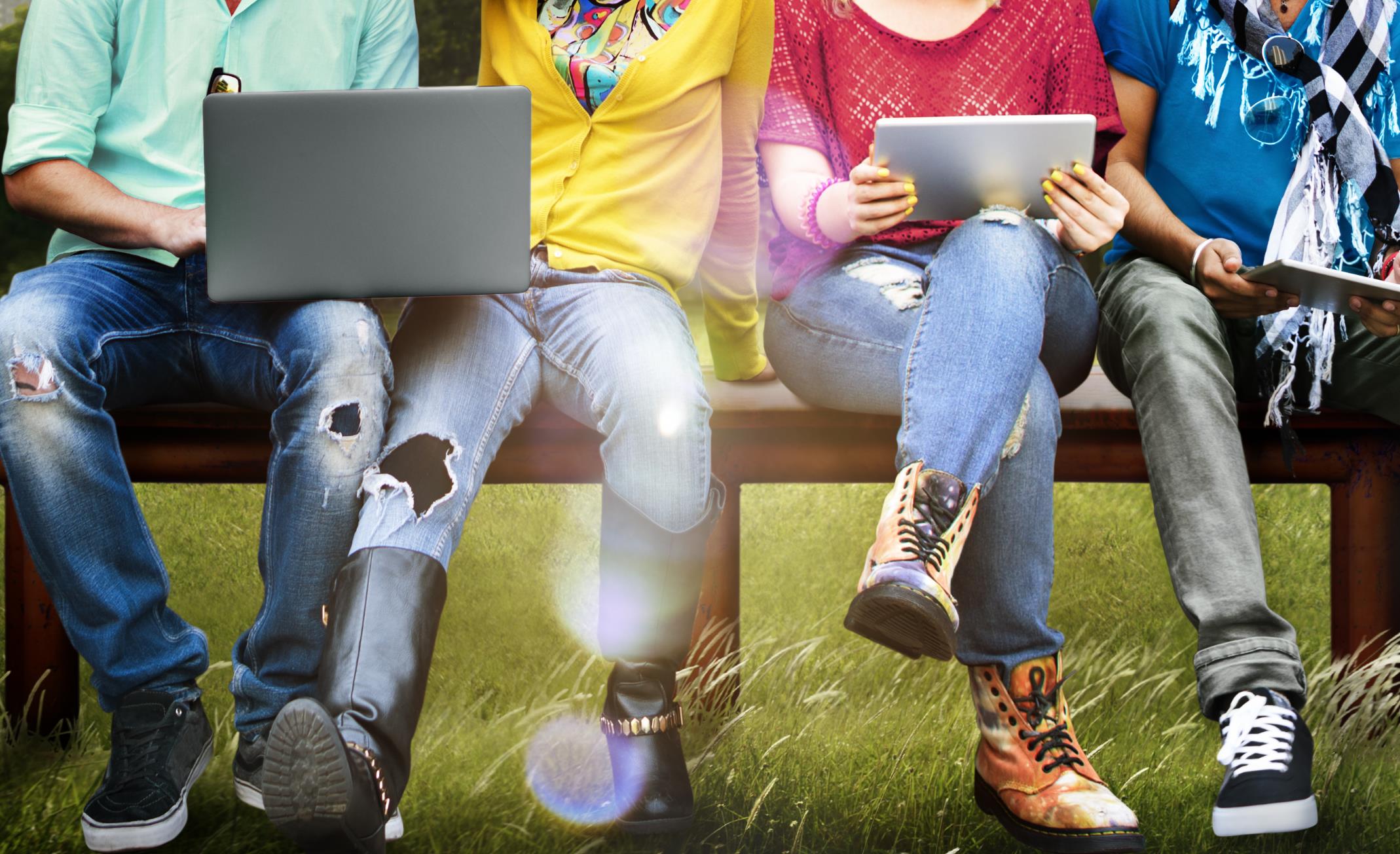 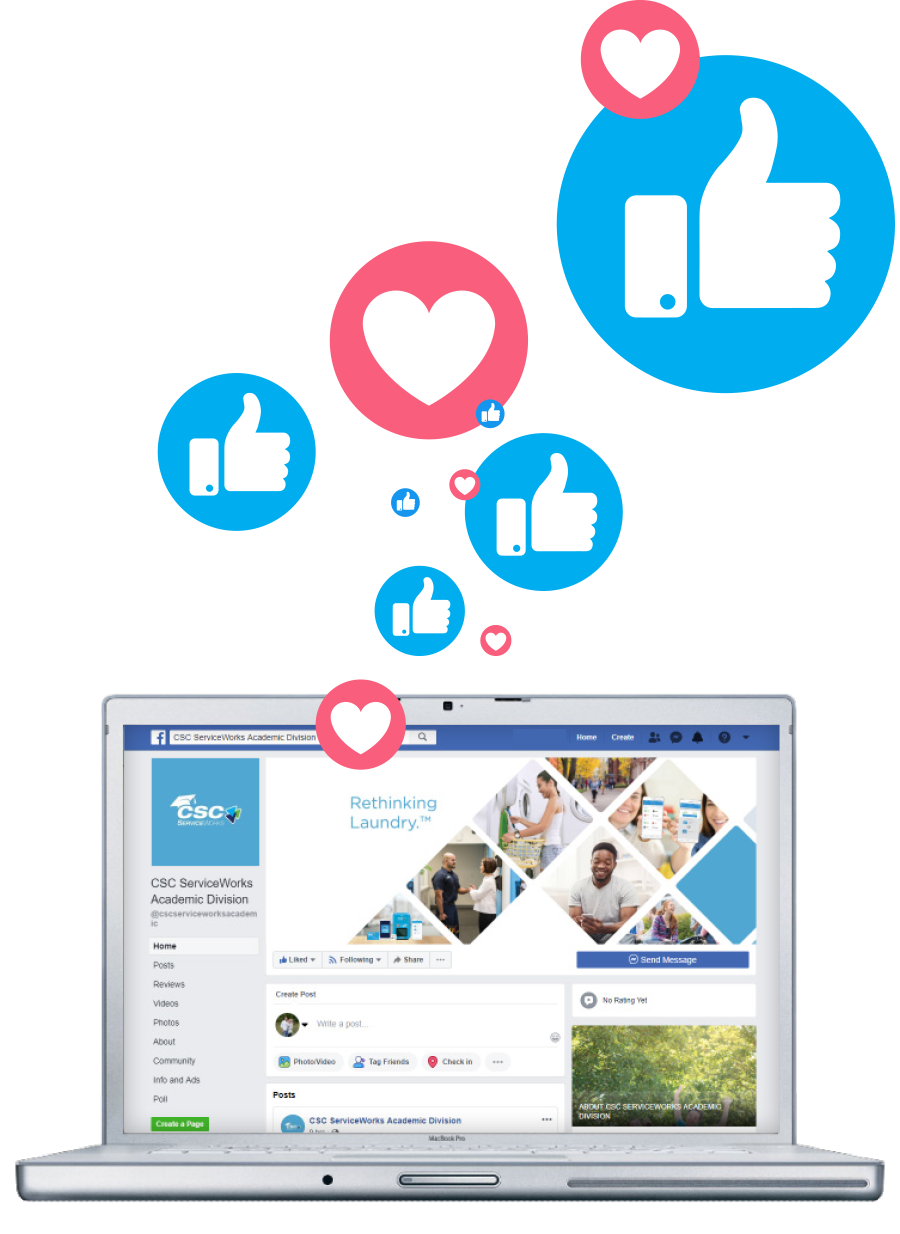 Connect with:CSC ServiceWorks Academic
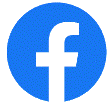 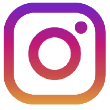 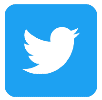 THANK YOU 
FOR YOUR TIME